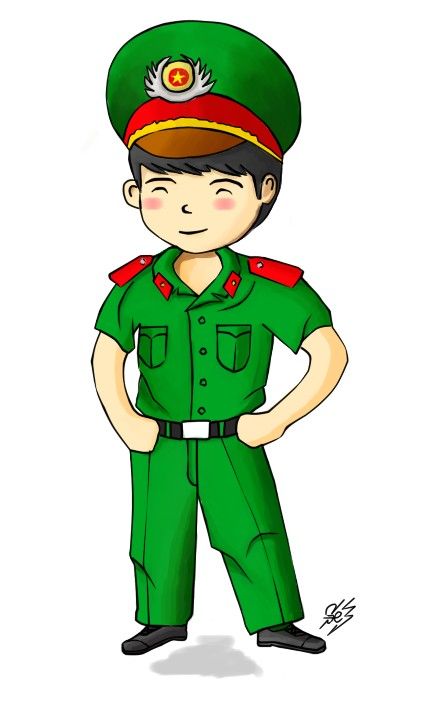 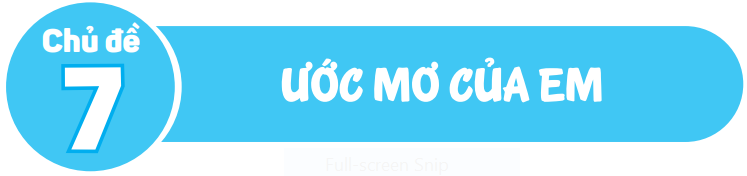 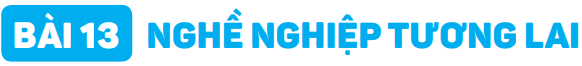 ( Tuần 27-28)
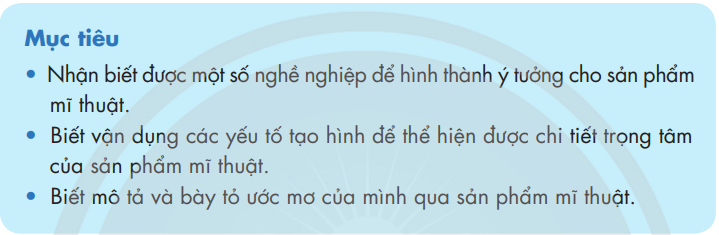 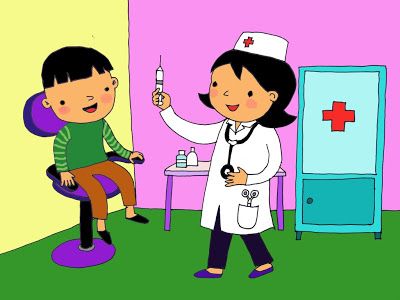 Tiết 1
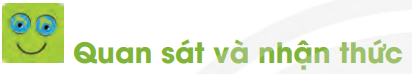 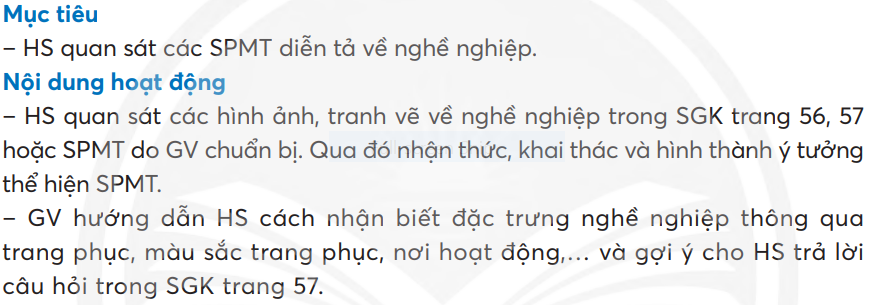 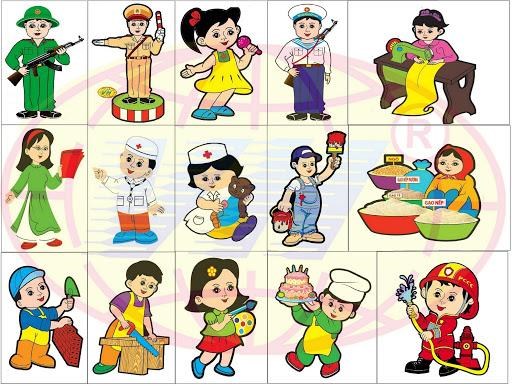 - Em hãy quan sát hình ảnh dưới đây và đọc tên các nghề mà em biết?
- Ước mơ sau này của em sẽ làm nghề gì?
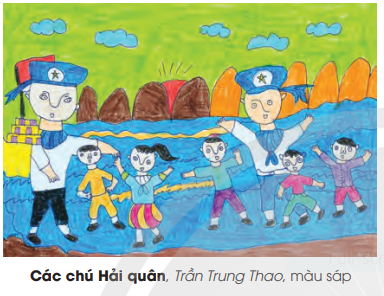 - Quan sát các sản phẩm dưới đây và cho cô biết:
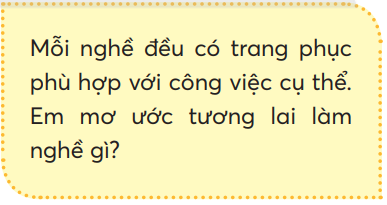 - Nghề nghiệp được thể hiện trong sản phẩm là nghề gì?
- Đặc điểm trang phục của nghề đó ntn?
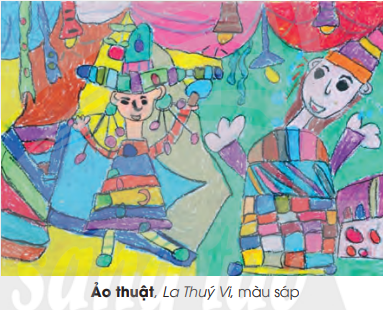 - Hoạt động được diễn tả trong SPMT như thế nào?
- Hình vẽ và màu sắc được thể hiện như thế nào?
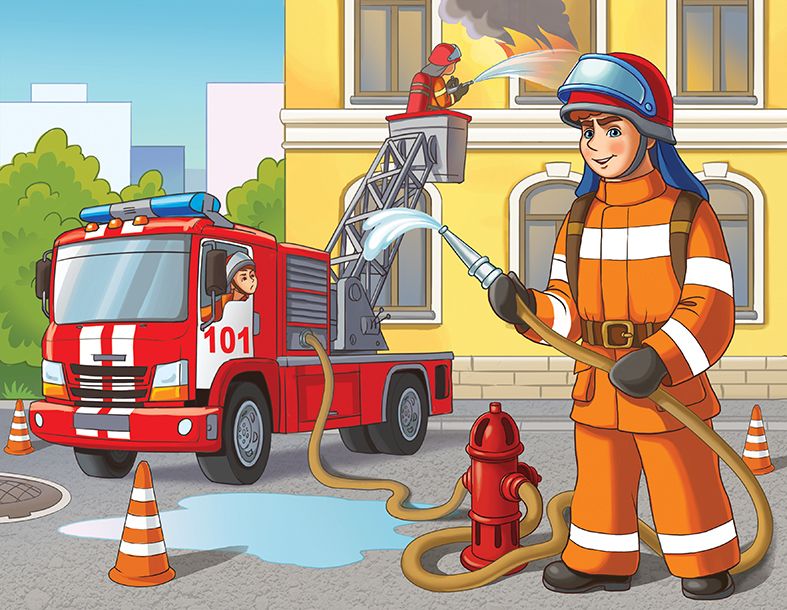 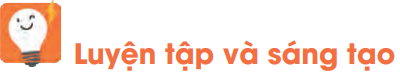 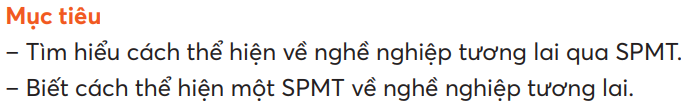 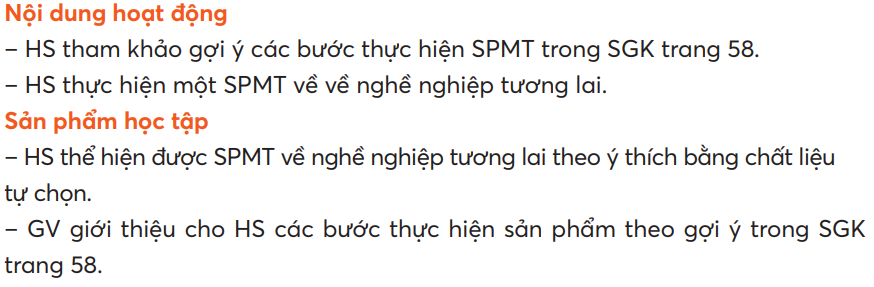 Sản phẩm mĩ thuật tham khảo
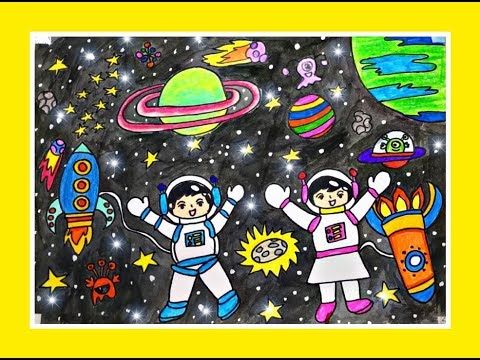 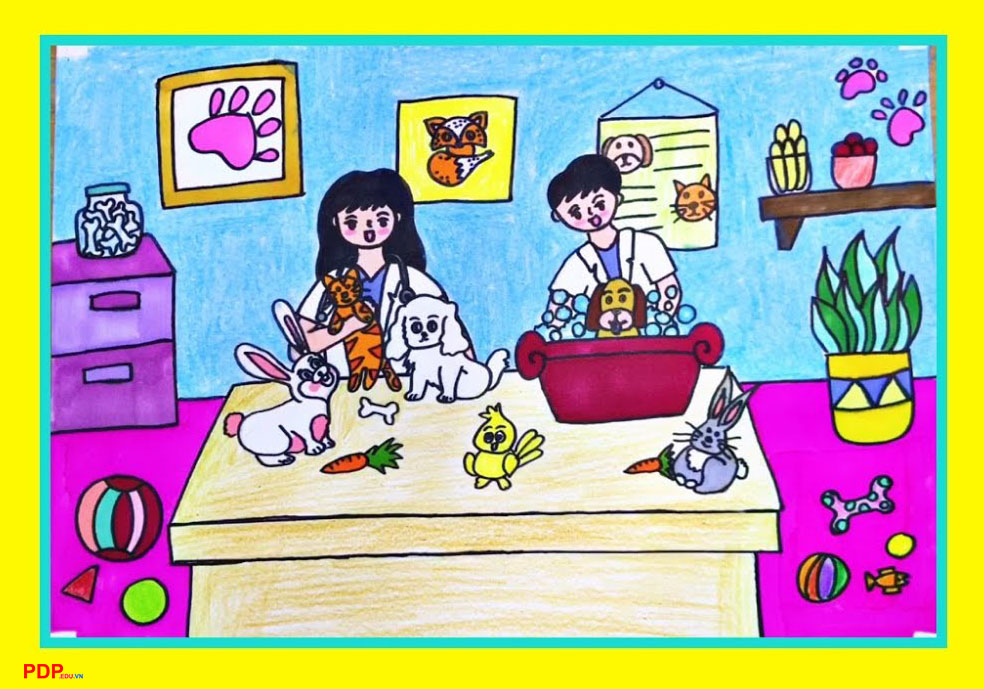 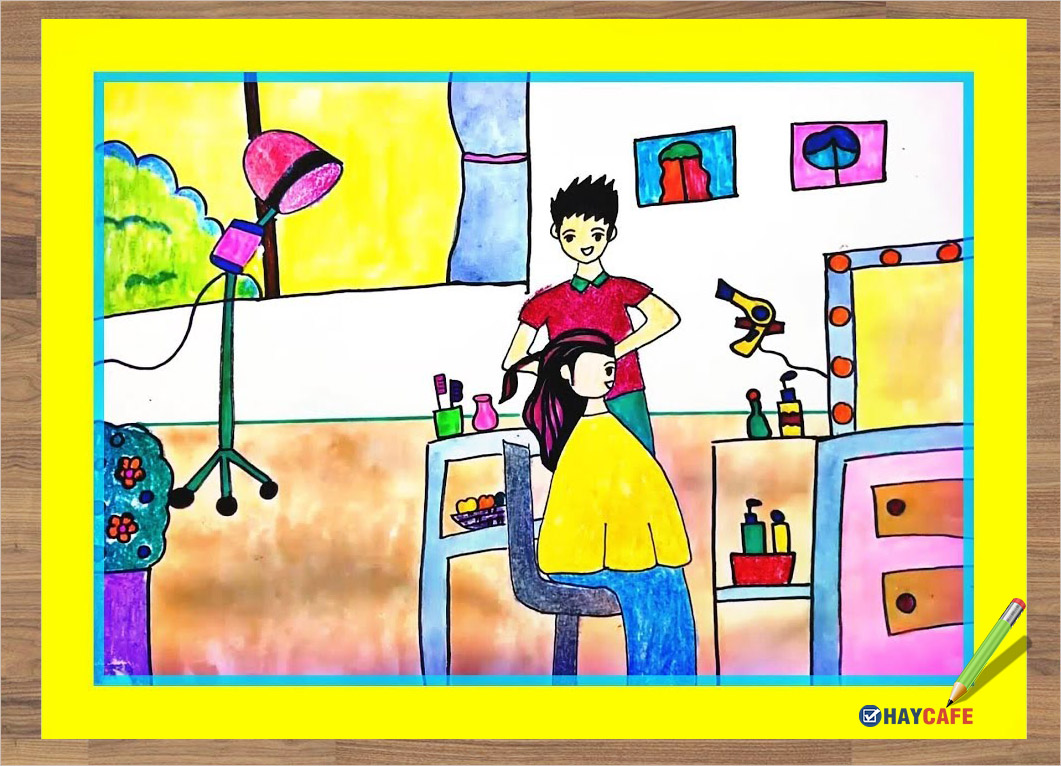 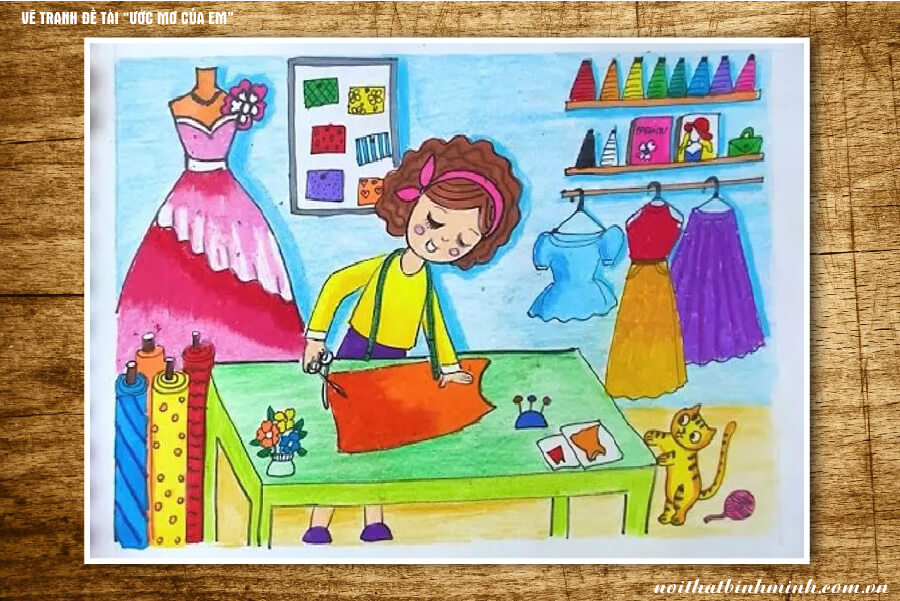 - Em sẽ lựa chọn nghề nghiệp nào để thể hiện SPMT?
- Nghề nghiệp đó có ấn tượng gì với em không?
- Em sẽ lựa chọn cách nào để thể hiện SPMT?
Tham khảo các bước thực hiện vẽ tranh:
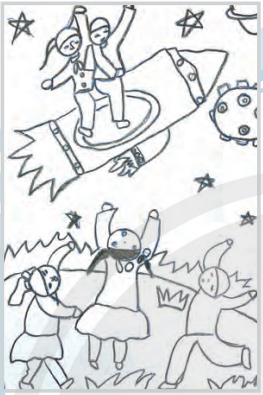 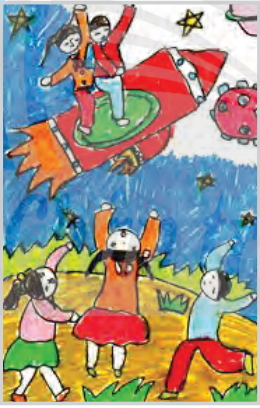 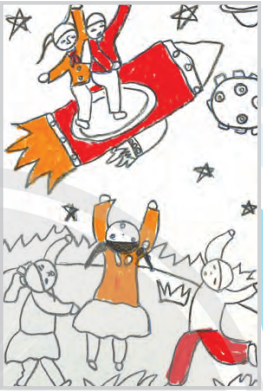 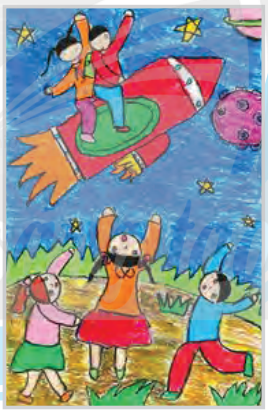 1. Vẽ hình ảnh chính
2. Vẽ hình ảnh chính
3. Vẽ màu hình ảnh phụ
4. Hoàn thiện SP
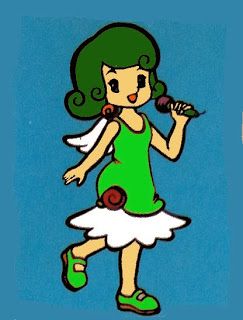 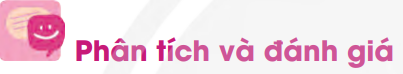 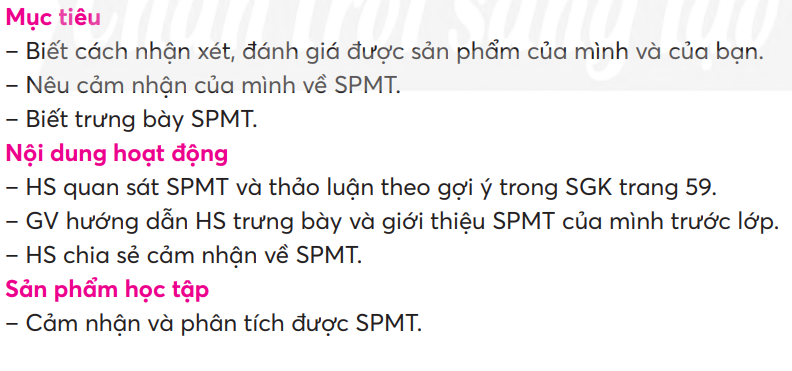 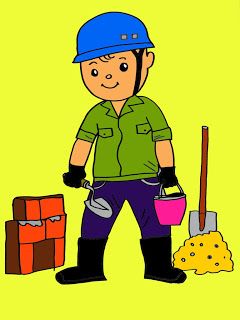 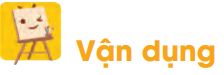 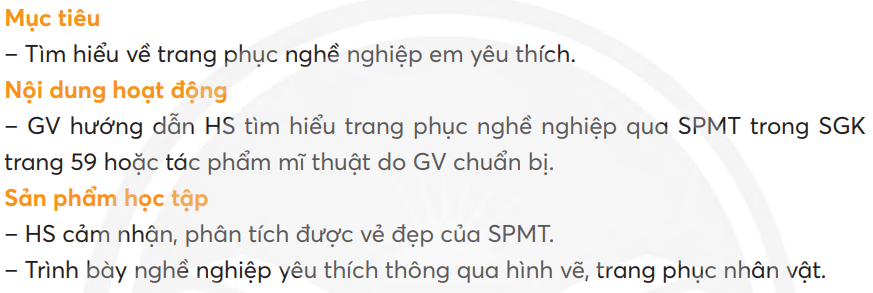 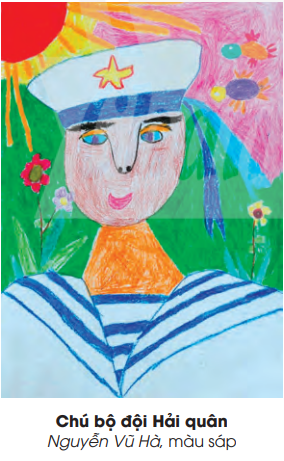 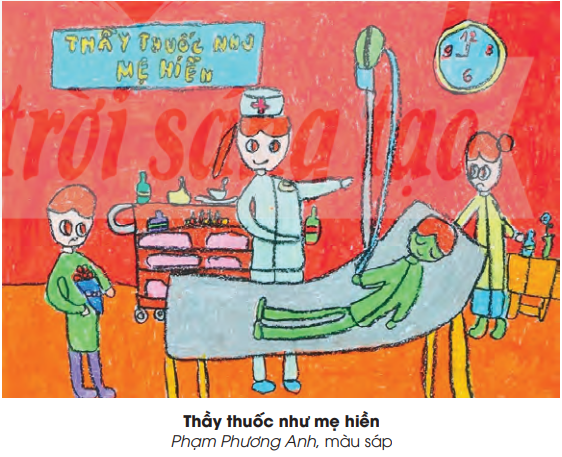 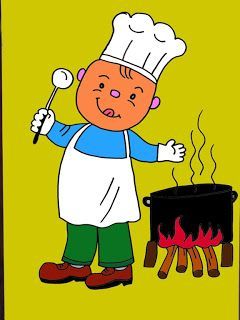 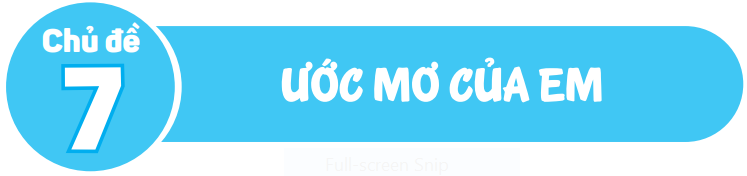 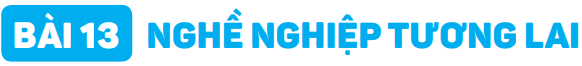 ( Tuần 27-28)
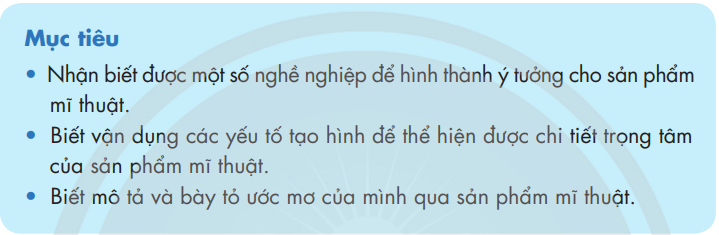 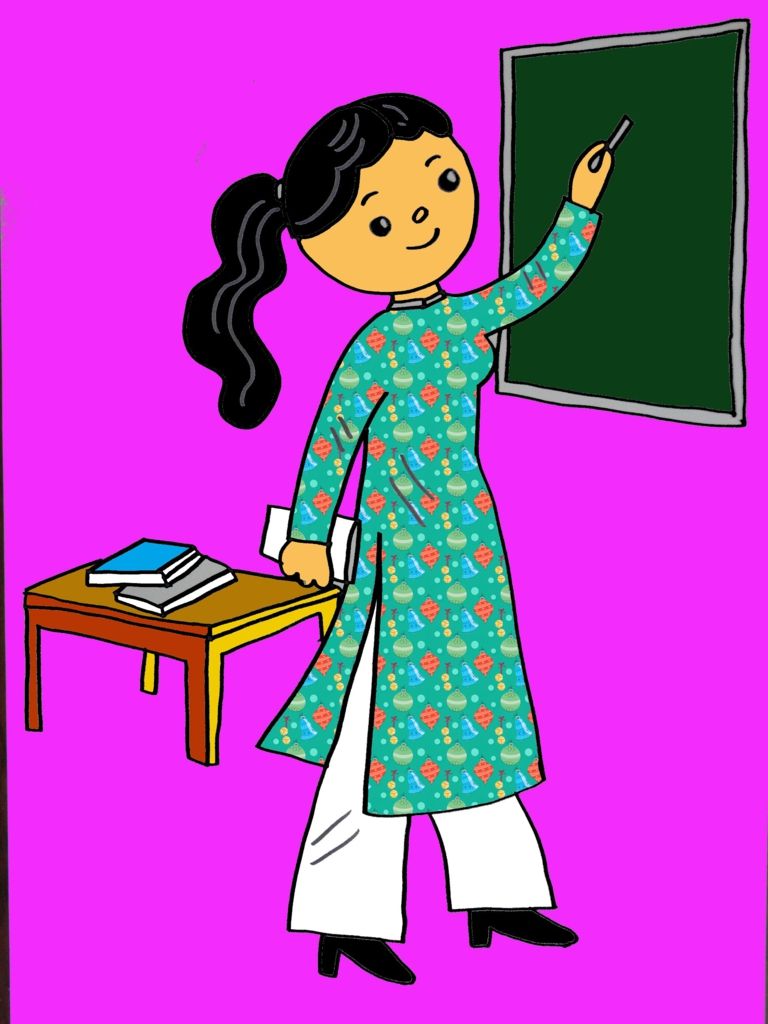 Tiết 2
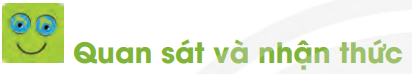 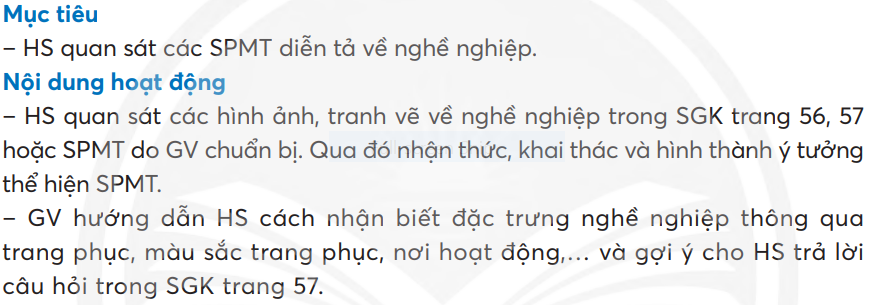 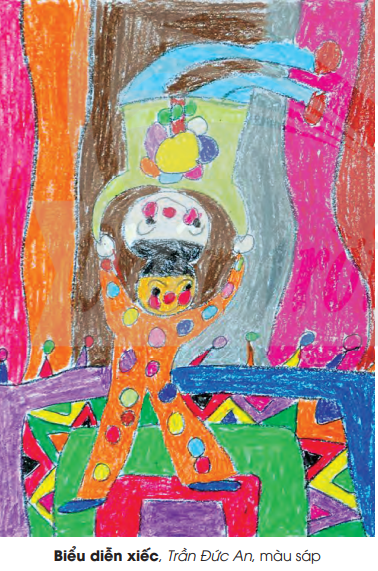 - Em hãy nêu cách trình bày ý tưởng trong 2 tác phẩm bên dưới?
- Sản phẩm được thể hiện bằng chất liệu gì?
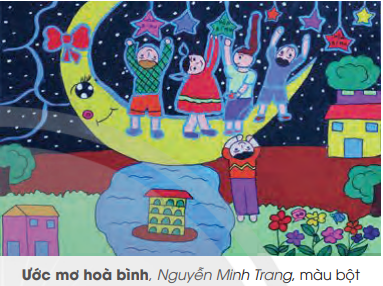 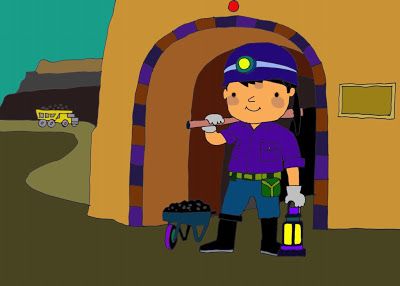 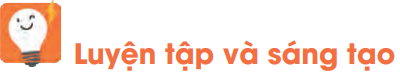 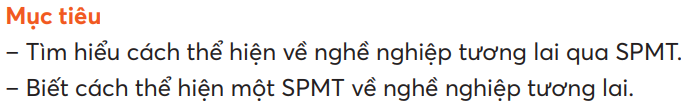 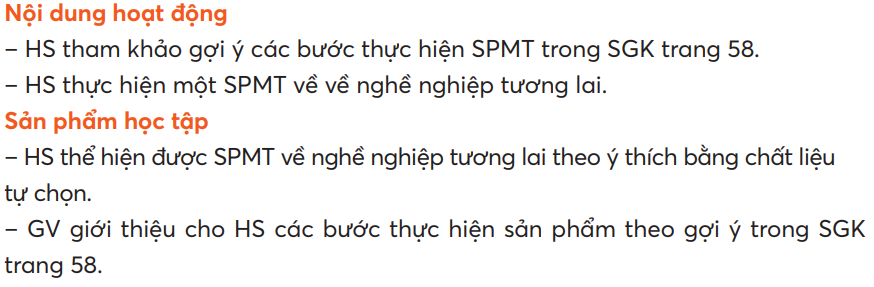 Tham khảo các bước thực hiện vẽ tranh:
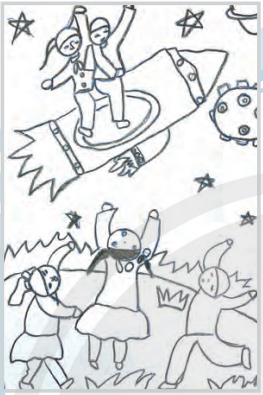 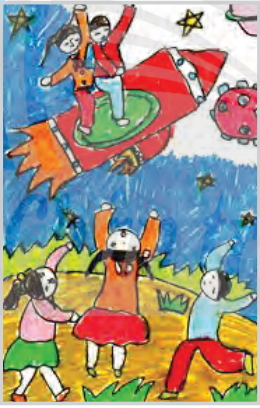 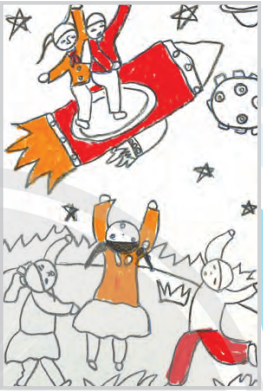 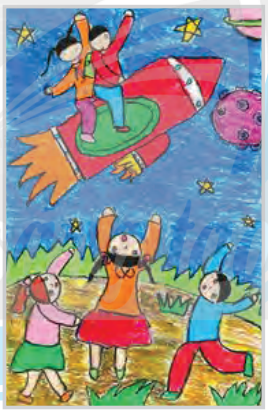 1. Vẽ hình ảnh chính
2. Vẽ hình ảnh chính
3. Vẽ màu hình ảnh phụ
4. Hoàn thiện SP
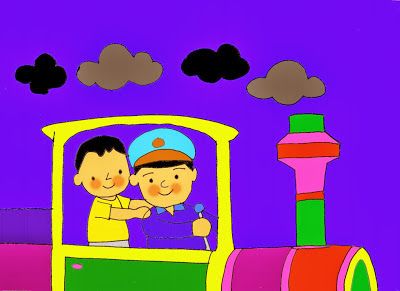 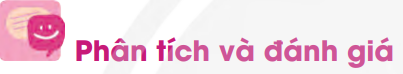 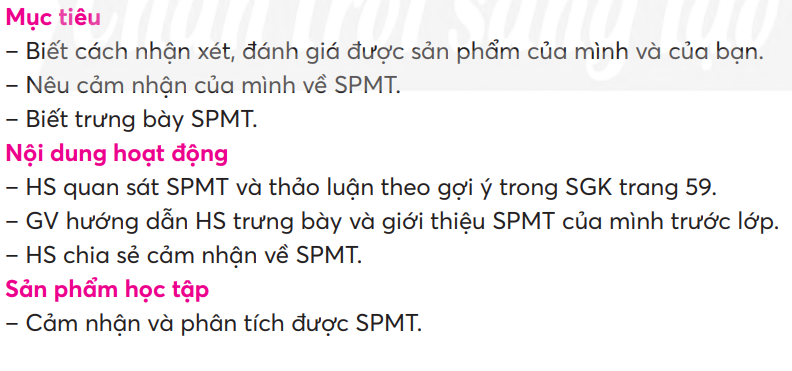 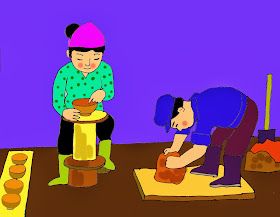 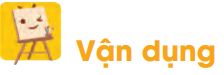 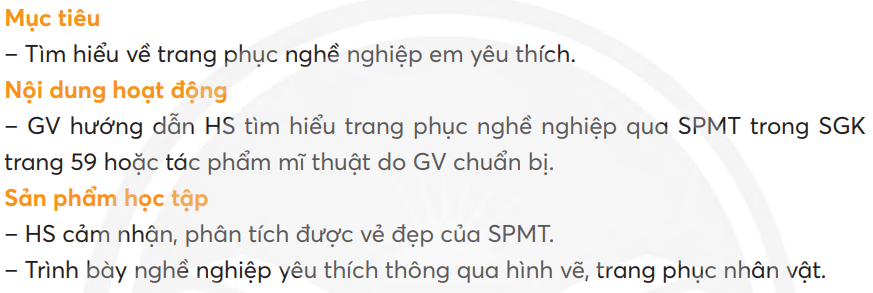